4階魔術方塊解法
DavidGuo
交大應數 郭君逸 助理教授
符號
1(1)則表示兩層一起轉
7
(1)
1
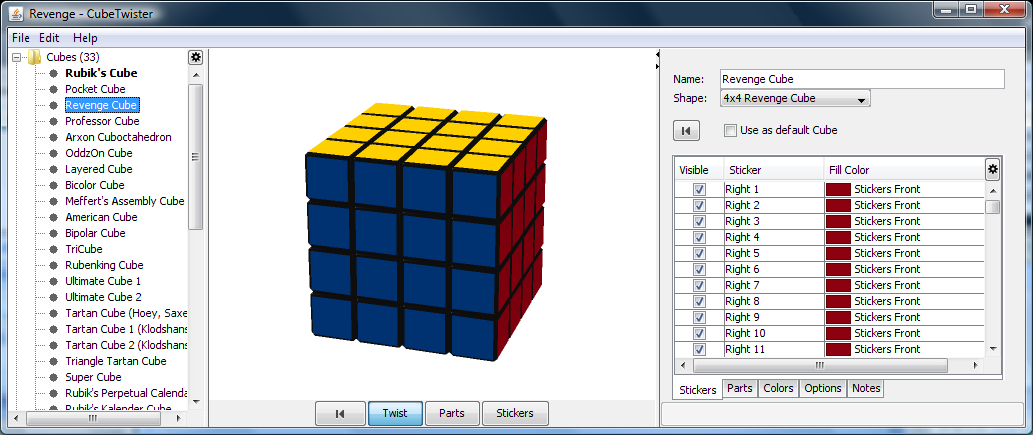 2, 3, 4, 5, 6, 7跟以前一樣
9
8
2
4階魔方步驟一
先將中心轉好
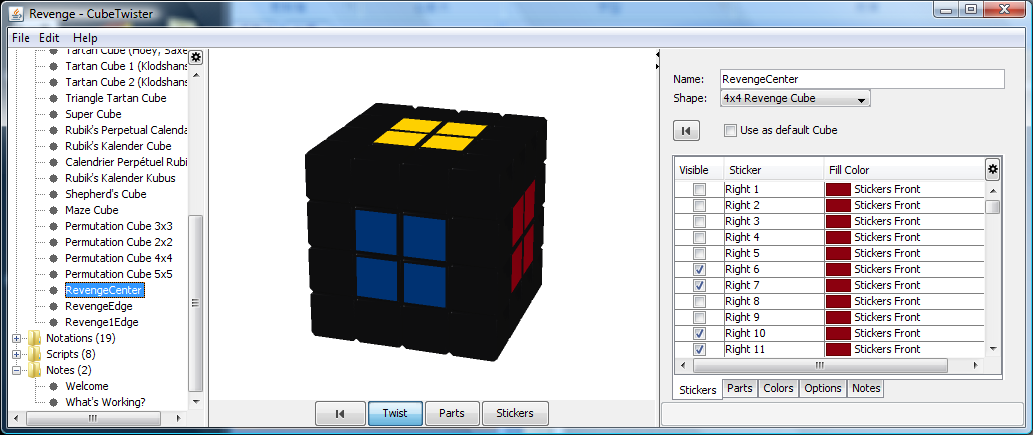 注意顏色相對位置
3
公式一
兩個互換
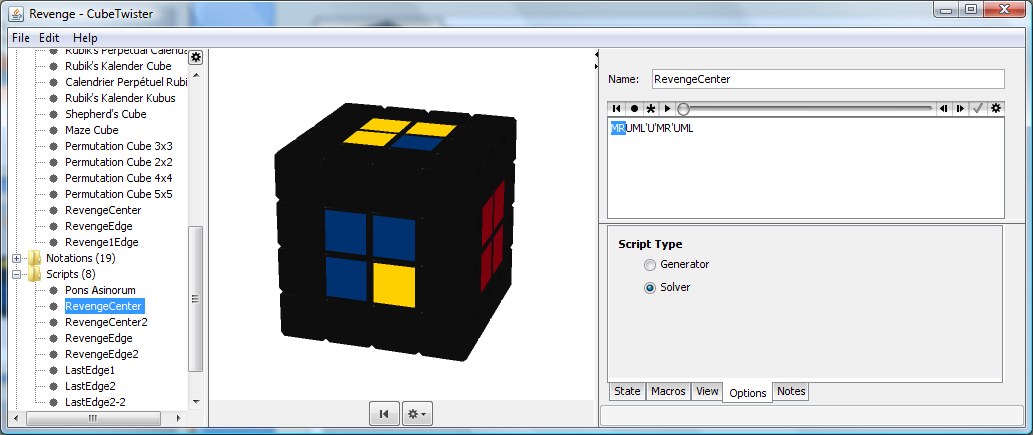 (4)5(8)2(1)5(7)2
4
步驟二
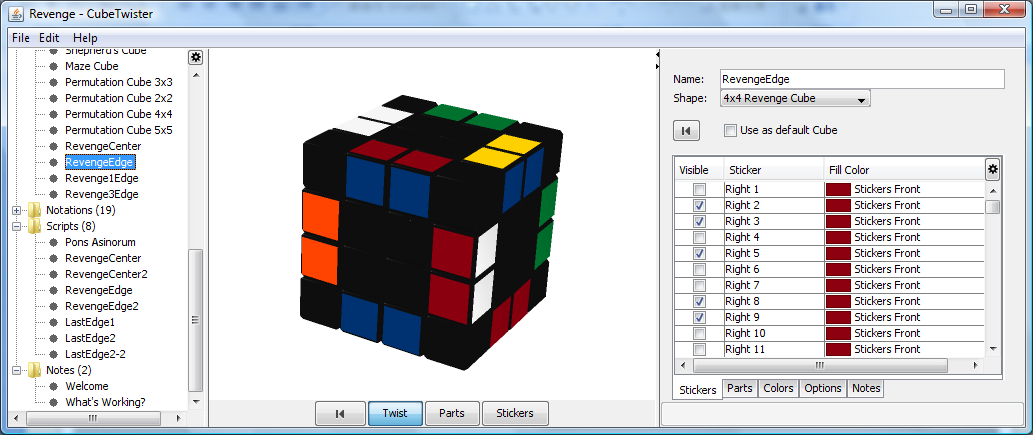 再將邊轉好
5
公式二之一
三個循環
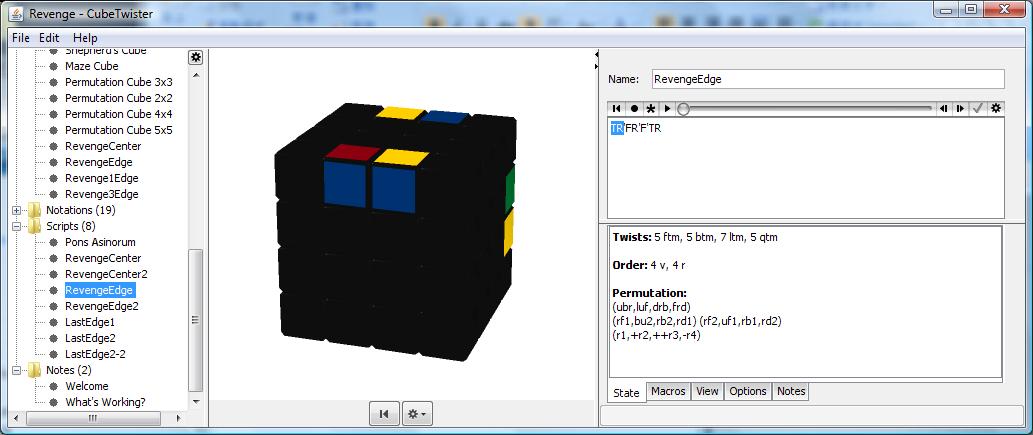 1(1)613 4(4)
6
公式二之二
對邊互換
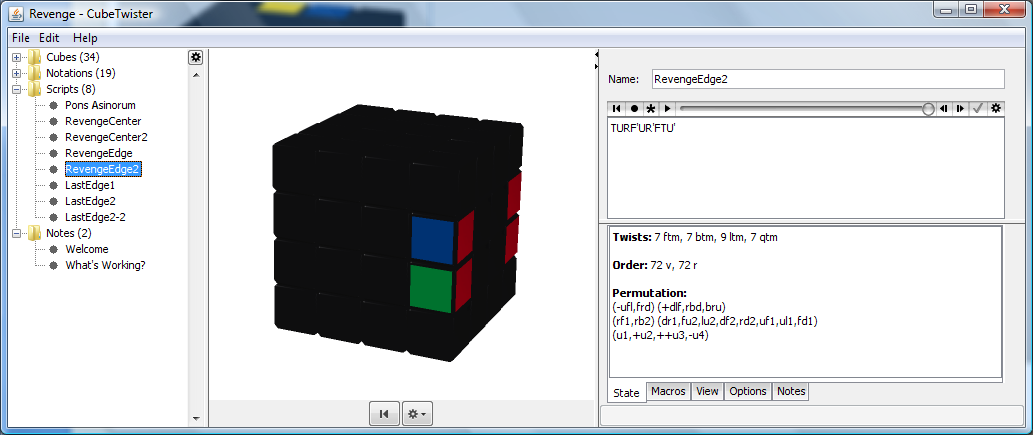 ((5))43516((2))
7
步驟三
當3乘3的轉
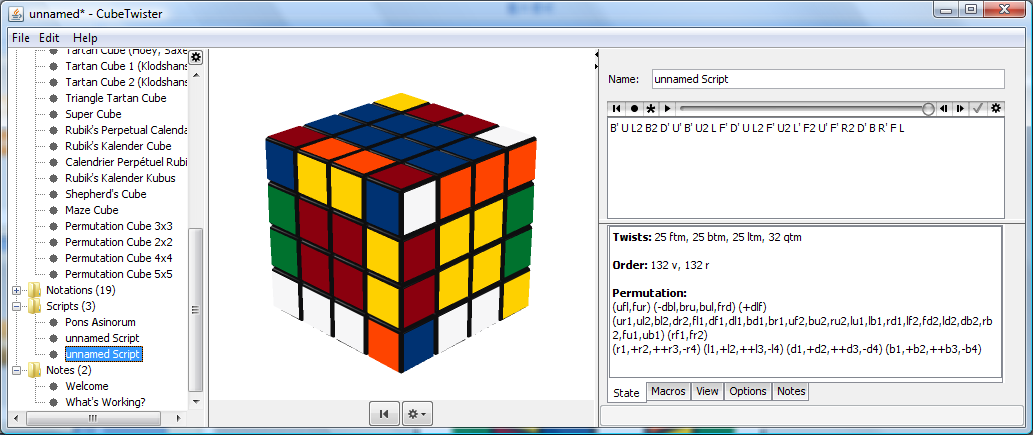 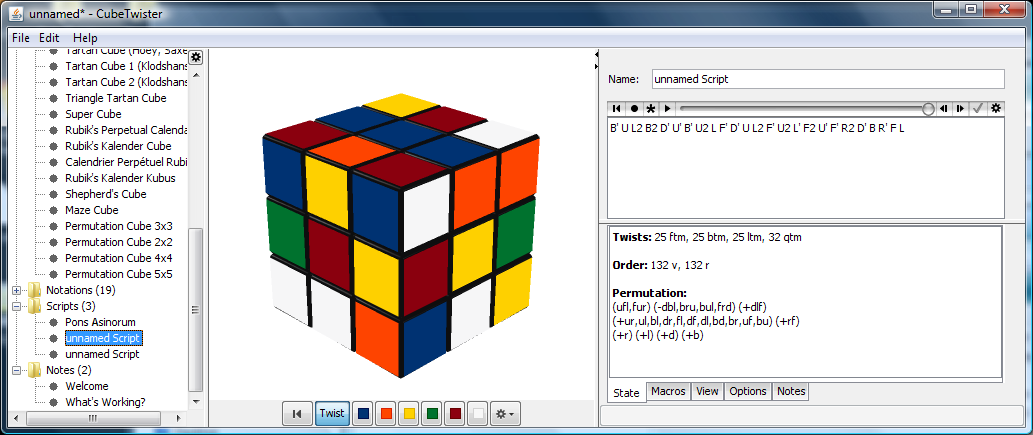 8
3乘3不會有的情形一
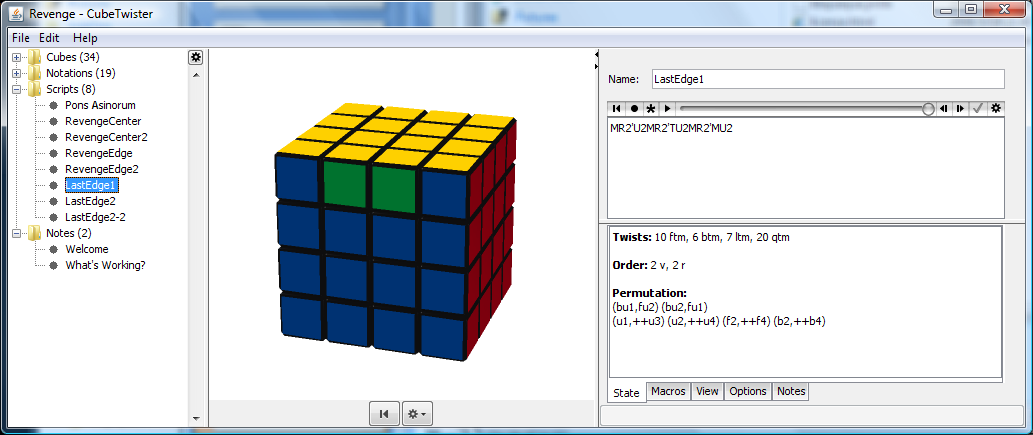 對邊互換
(1)(1)22(1)(1)2(2)2(2)(1)(1)(2)(2)
9
3乘3不會有的情形二
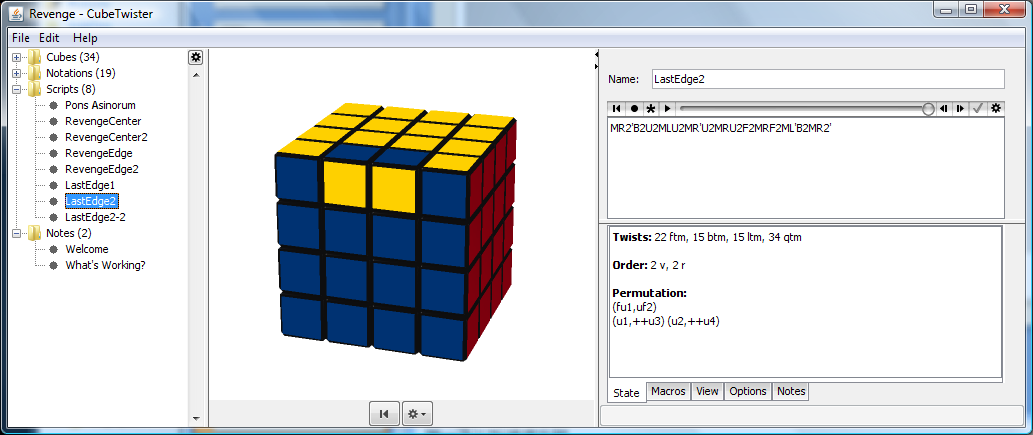 單邊互換
(1)(1)9922(7)22(1)22(4)2233(4)33(8)99(4)(4)
10
如何加快?
除了3乘3不會出現的情形，
試著去理解，才能各個方向、左右手都能轉。
3乘3不會出現的情形，
能提早發現，把(1)改成1(1)來轉會比較快。
11
N階方塊
只要注意方向
用此方法都能完成
12
4階魔方有多少情形？
共有 種不同情形。
5階？
N 階？
13